Проект «Мирознай» как площадка для проведения дистанционных курсов и конкурсов
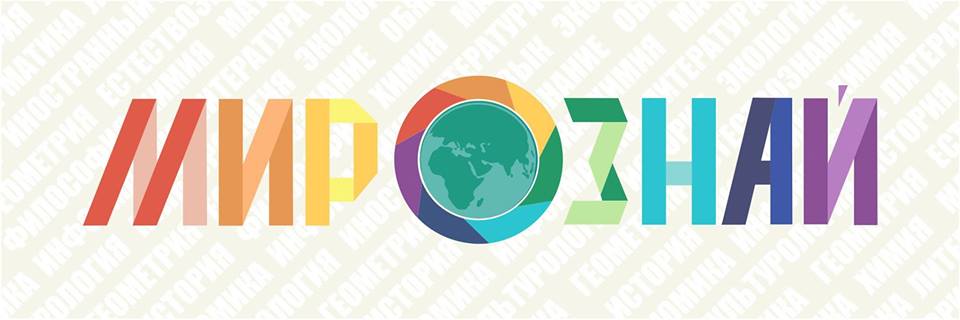 Курсы повышения квалификации

Земляков Дмитрий Вячеславович, ВГСПУ

20 апреля 2016 г.